SKIMMING
Guessing the Main Idea
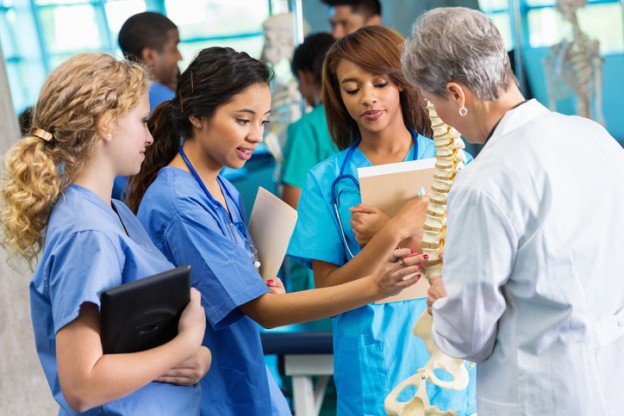 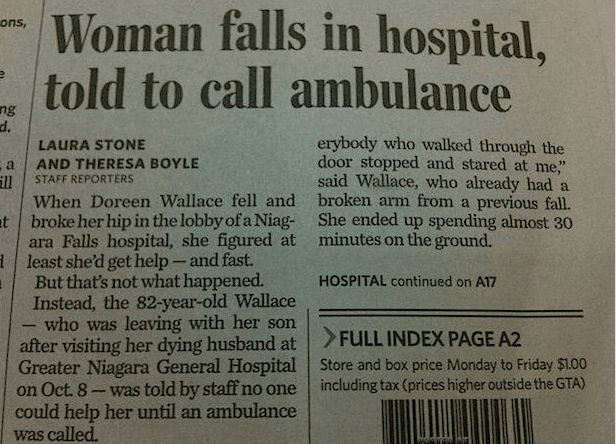 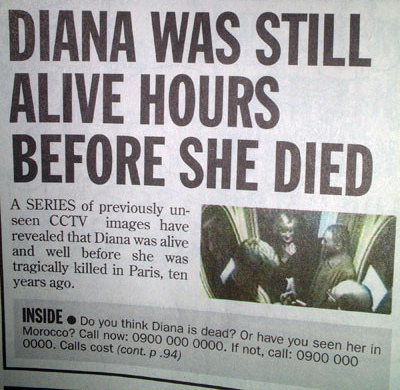 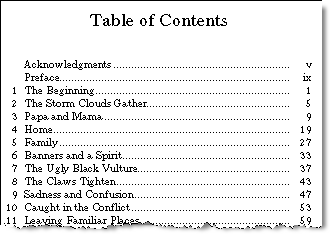 Skimming Practice 1
With your partner, decide which flyer will you choose to read. Why?
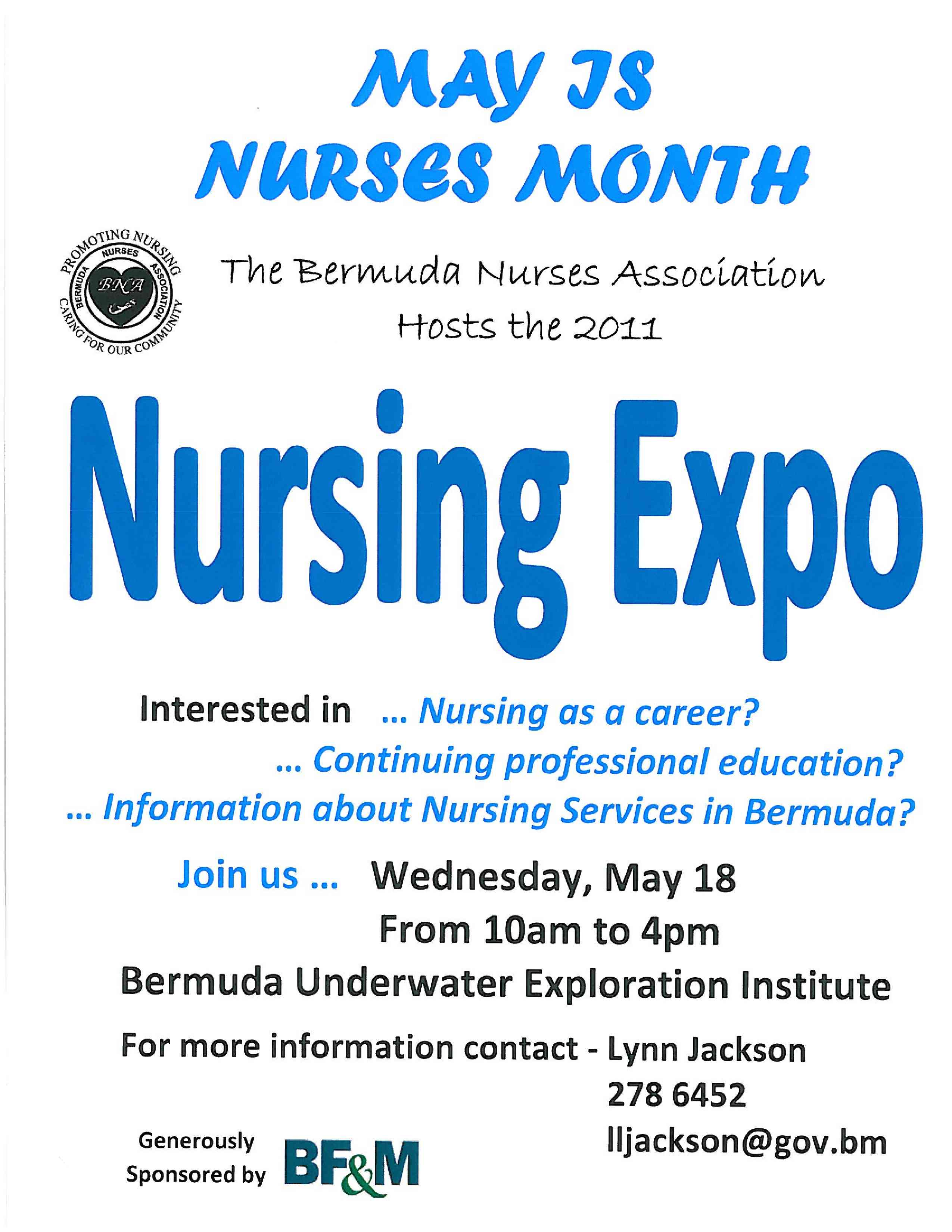 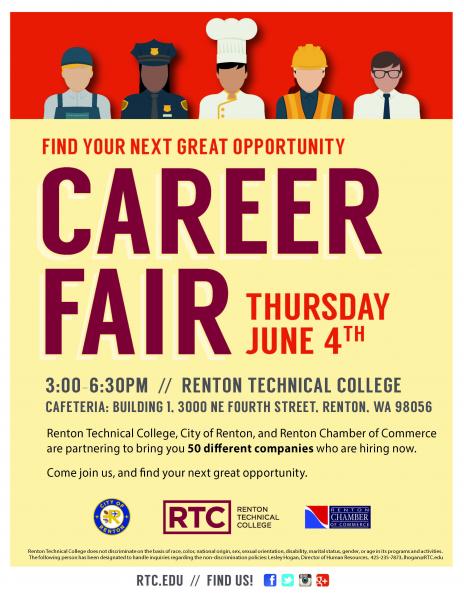 Skimming Practice 2
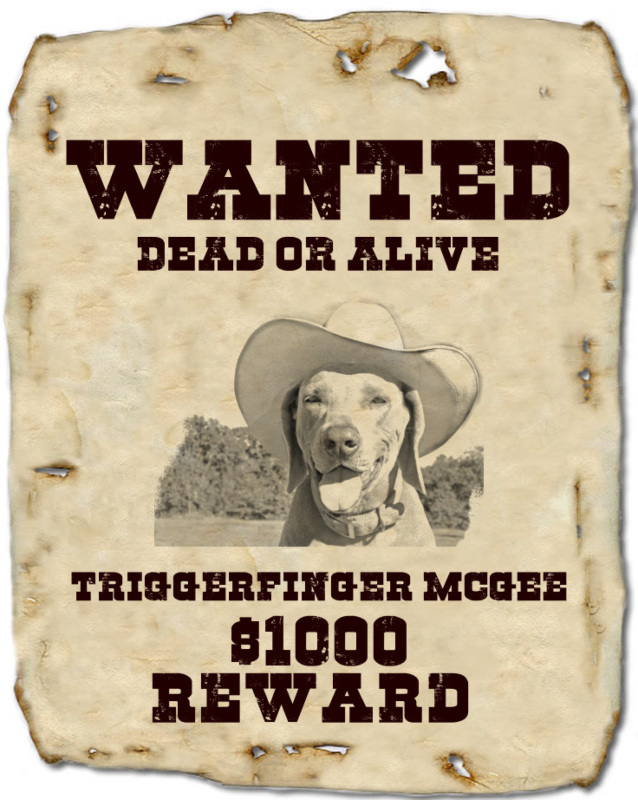 With your partner, skim the poster and discuss what the poster is about.
Listening:
Listen to the podcast and get the main idea of it.
Practice:

http://wps.pearsoned.co.uk/ema_uk_he_price_effectivestudy_1/84/21617/5534086.cw/content/index.html